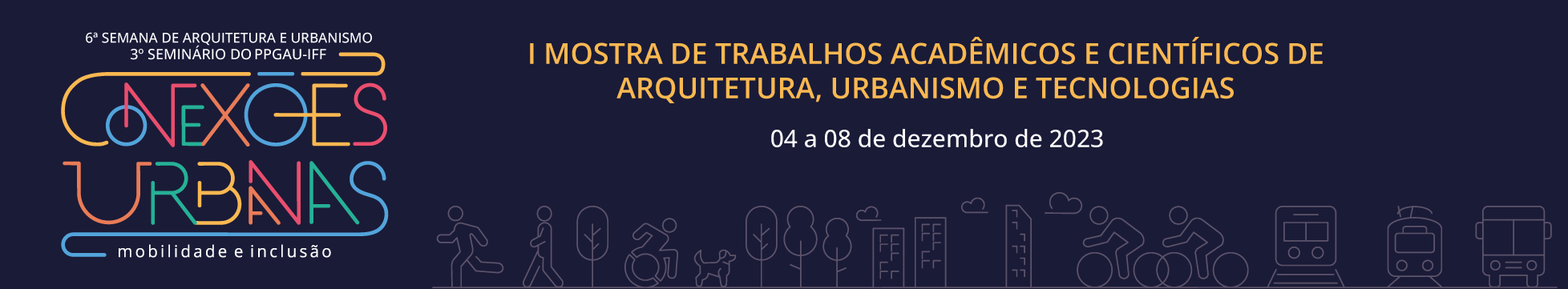 TÍTULO DO TRABALHO
Autor 1, Autor 2
Nome do curso:
METODOLOGIA
INTRODUÇÃO
Lorem ipsum dolor sit amet, consectetur adipiscing elit. In dignissim mauris a orci porttitor blandit. Aliquam maximus et erat ac sollicitudin. Cras ac dolor massa. Nam finibus porttitor nulla, id accumsan odio tincidunt sit amet. Donec eget libero tortor. Etiam in orci at massa interdum semper. Aenean a feugiat magna, in lacinia nibh. Pellentesque pretium ligula vitae massa imperdiet convallis. Morbi ipsum arcu, luctus eu auctor lacinia, elementum in urna. Pellentesque eget elementum dui. Pellentesque habitant morbi tristique senectus et netus et malesuada fames ac turpis egestas. Vestibulum non arcu ipsum. Morbi eget velit lectus. Proin convallis tincidunt nisl sed cursus. Phasellus sollicitudin ipsum urna, id aliquet ante scelerisque ut. Nam ullamcorper tincidunt venenatis.
Lorem ipsum dolor sit amet, consectetur adipiscing elit. In dignissim mauris a orci porttitor blandit. Aliquam maximus et erat ac sollicitudin. Cras ac dolor massa. Nam finibus porttitor nulla, id accumsan odio tincidunt sit amet. Donec eget libero tortor. Etiam in orci at massa interdum semper. Aenean a feugiat magna, in lacinia nibh. Pellentesque pretium ligula vitae massa imperdiet convallis. Morbi ipsum arcu, luctus eu auctor lacinia, elementum in urna. Pellentesque eget elementum dui. Pellentesque habitant morbi tristique senectus et netus et malesuada fames ac turpis egestas. Vestibulum non arcu ipsum. Morbi eget velit lectus. Proin convallis tincidunt nisl sed cursus. Phasellus sollicitudin ipsum urna, id aliquet ante scelerisque ut. Nam ullamcorper tincidunt venenatis.
Figura 1 – Título
PROBLEMA
Lorem ipsum dolor sit amet, consectetur adipiscing elit. In dignissim mauris a orci porttitor blandit. Aliquam maximus et erat ac sollicitudin.
HIPÓTESE
Lorem ipsum dolor sit amet, consectetur adipiscing elit. In dignissim mauris a orci porttitor blandit. Aliquam maximus et erat ac sollicitudin.
Fonte:
RESULTADOS E DISCUSSÕES
JUSTIFICATIVA
Lorem ipsum dolor sit amet, consectetur adipiscing elit. In dignissim mauris a orci porttitor blandit. Aliquam maximus et erat ac sollicitudin. Cras ac dolor massa. Nam finibus porttitor nulla, id accumsan odio tincidunt sit amet. Donec eget libero tortor. Etiam in orci at massa interdum semper. Aenean a feugiat magna, in lacinia nibh. Pellentesque pretium ligula vitae massa imperdiet convallis.
Lorem ipsum dolor sit amet, consectetur adipiscing elit. In dignissim mauris a orci porttitor blandit. Aliquam maximus et erat ac sollicitudin.
OBJETIVOS
Lorem ipsum dolor sit amet, consectetur adipiscing elit. In dignissim mauris a orci porttitor blandit. Aliquam maximus et erat ac sollicitudin.
REFERÊNCIAS
...
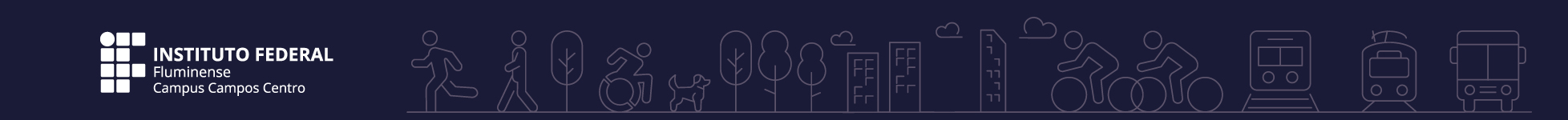